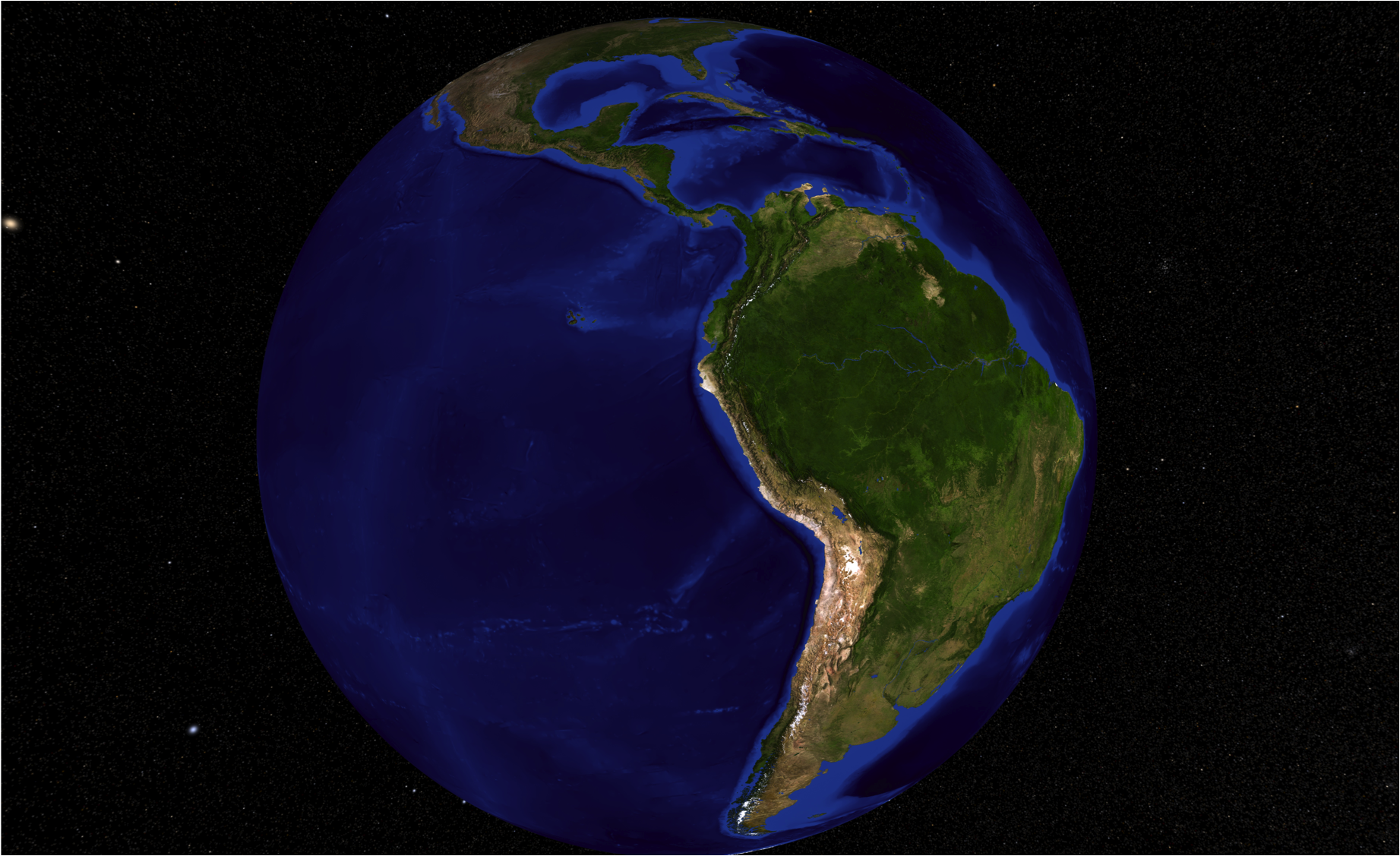 Long-term carbon consequences of Amazon forest degradation
Douglas Morton
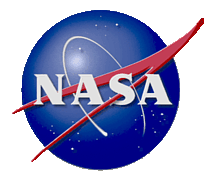 11.14.14
Forest degradation research team
NASA GSFC
Other Institutions
Veronika Leitold
Danielle Rappaport
Hyeungu Choi
Marcos Adami (INPE)
Joice Ferreira (EMBRAPA)
Adriano Venturieri (EMBRAPA)
Silvio Brienza (EMBRAPA)
Aline M.M. de Lima (UFPA)
Toby Gardner (U. of Cambridge)
Jos Barlow (U. of Lancaster)
Laurindo Campos (INPA)
Emilio Moran (MSU)
Dengsheng Lu (MSU)
Ted Feldpausch (Exeter)
EMBRAPA CNPM
Mateus Batistella
Michael Keller
Edson Bolfe
Daniel Victoria
Luciana Spinelli
Celina Takemura
Luiz Eduardo Vicente
Débora Drucker
Maiza dos Santos
Ekena Pinagé
Allan Yu Iwama de Mello
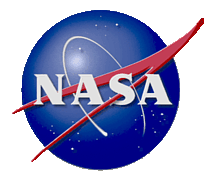 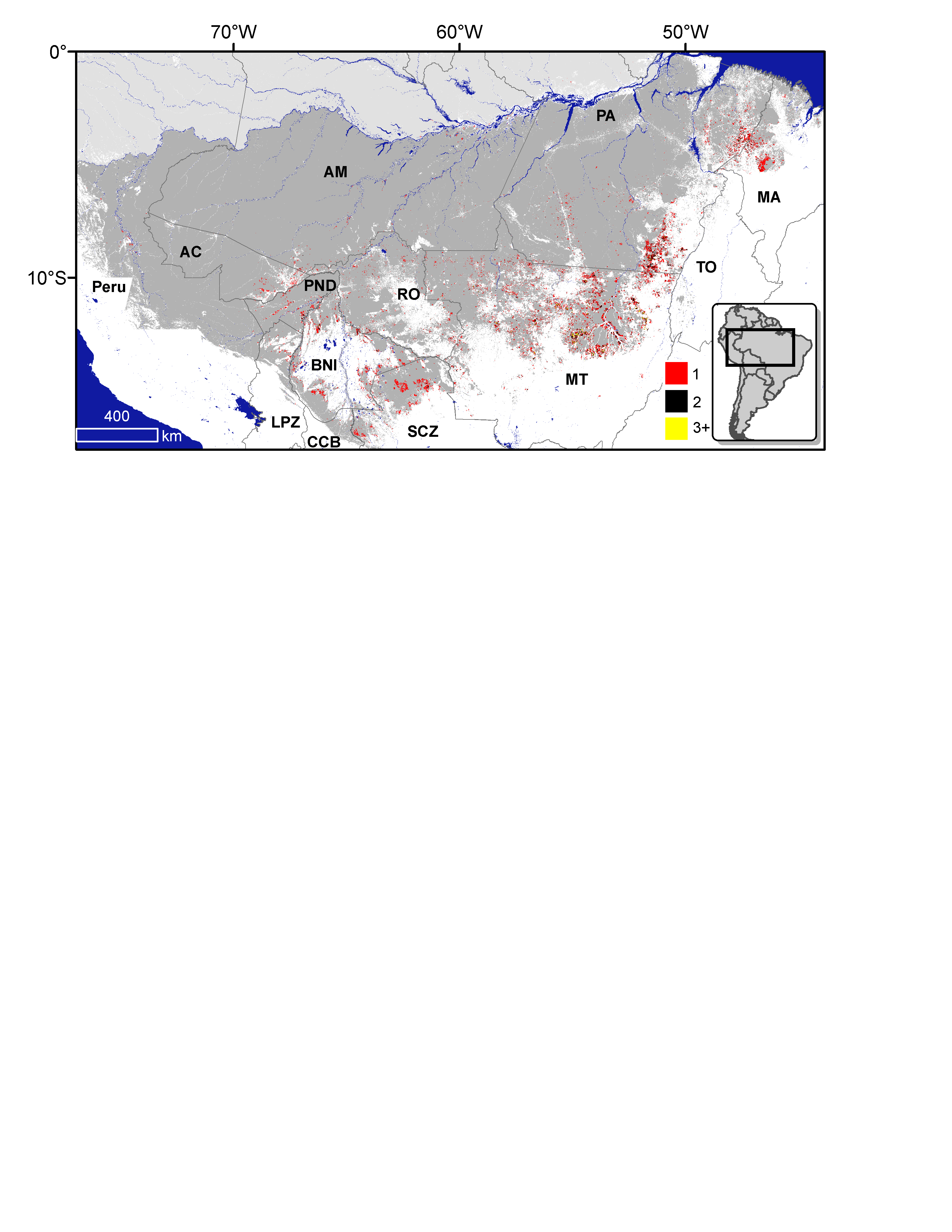 Morton et al., 2014
Drivers & Dynamics
Lidar-Biomass Relationships
Full Carbon Accounting
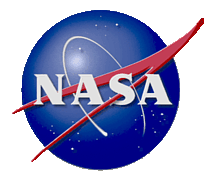 ALS Results: Understory Fires
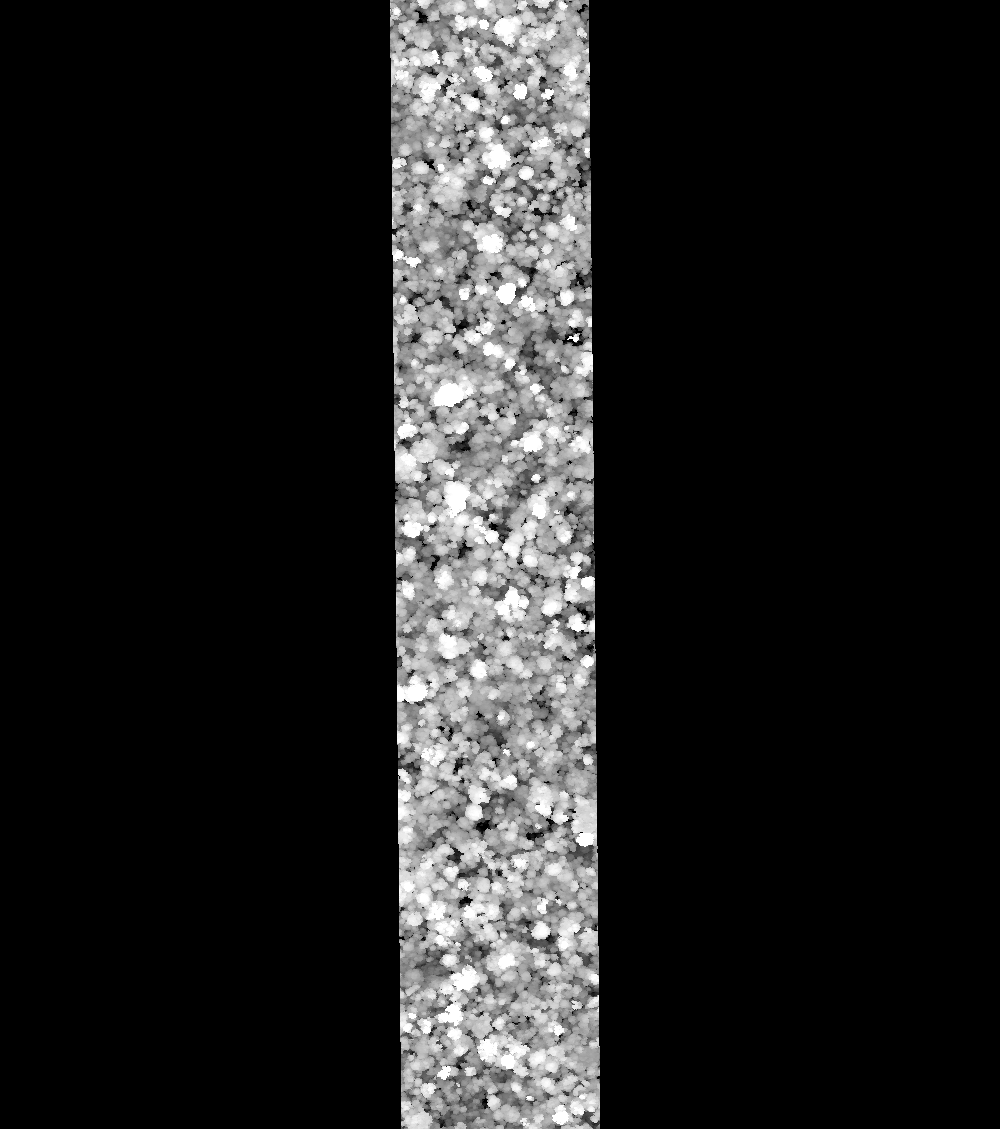 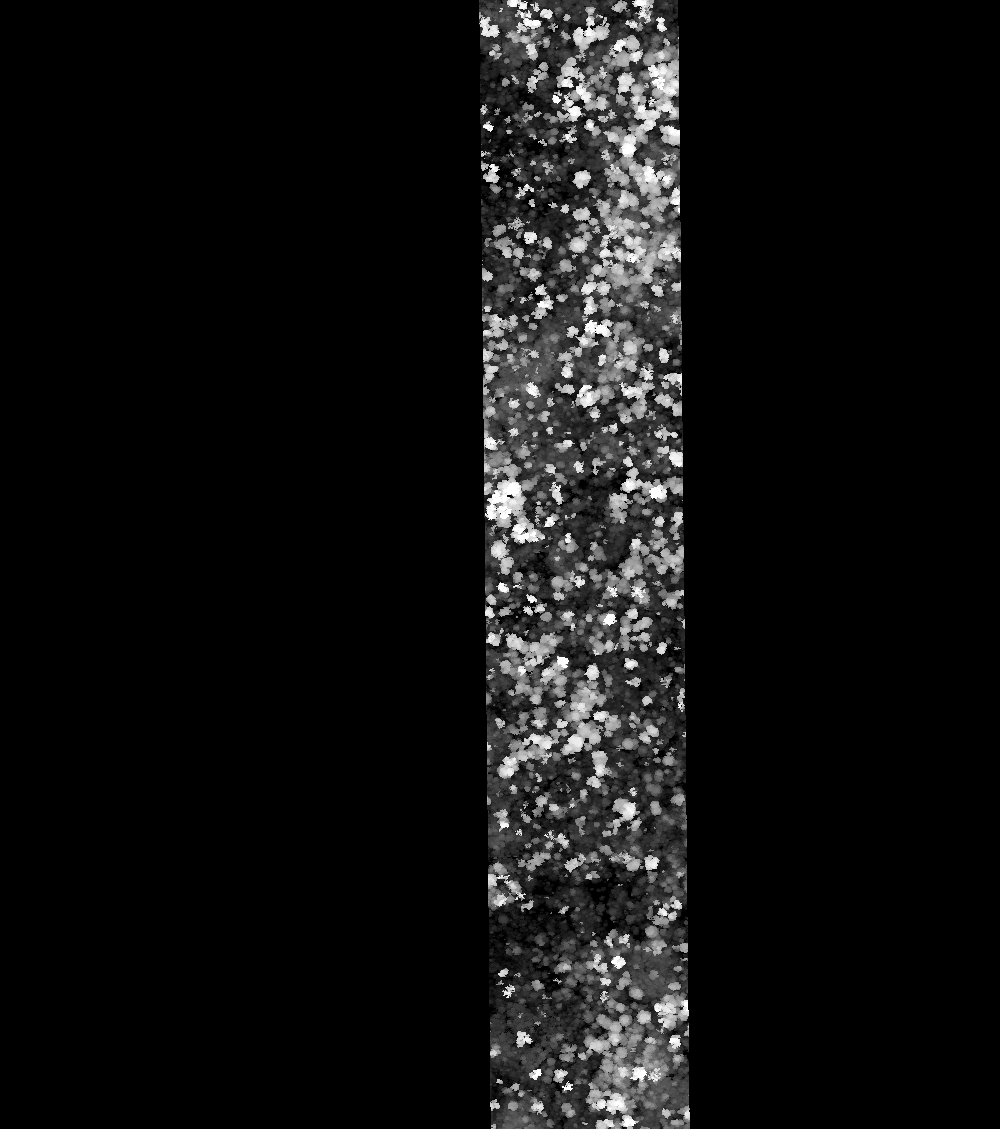 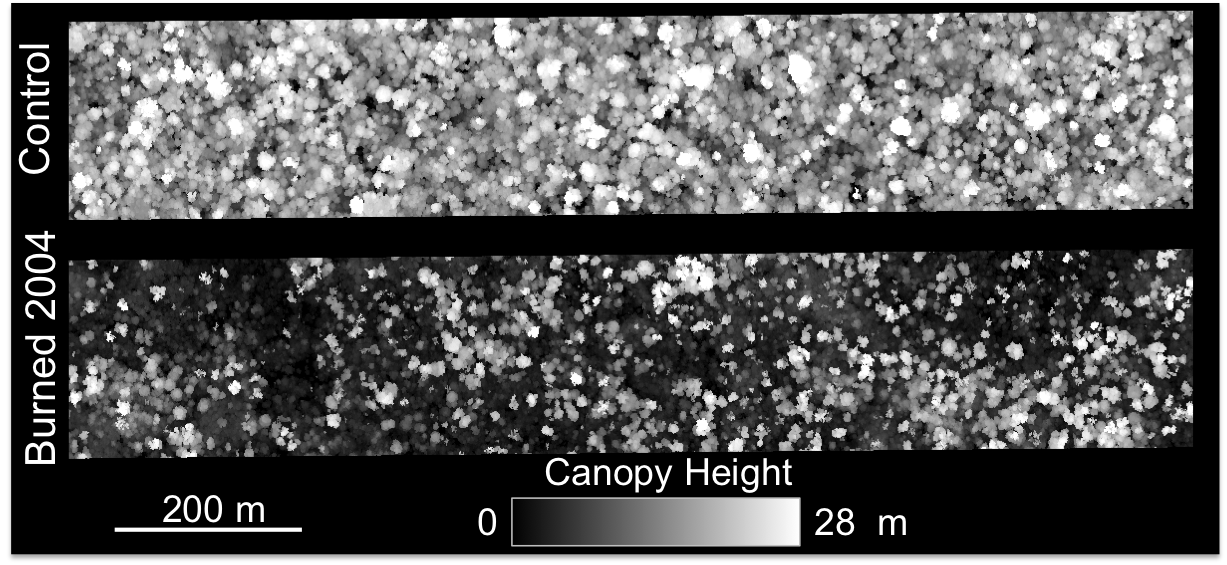 200 m
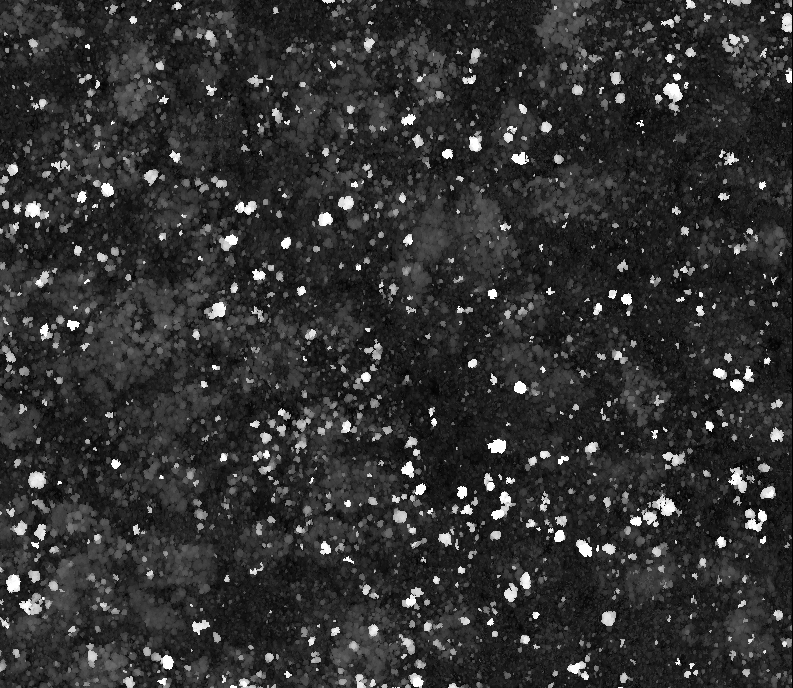 FN1: Burned 2004
FNA: Burned 5x
Control
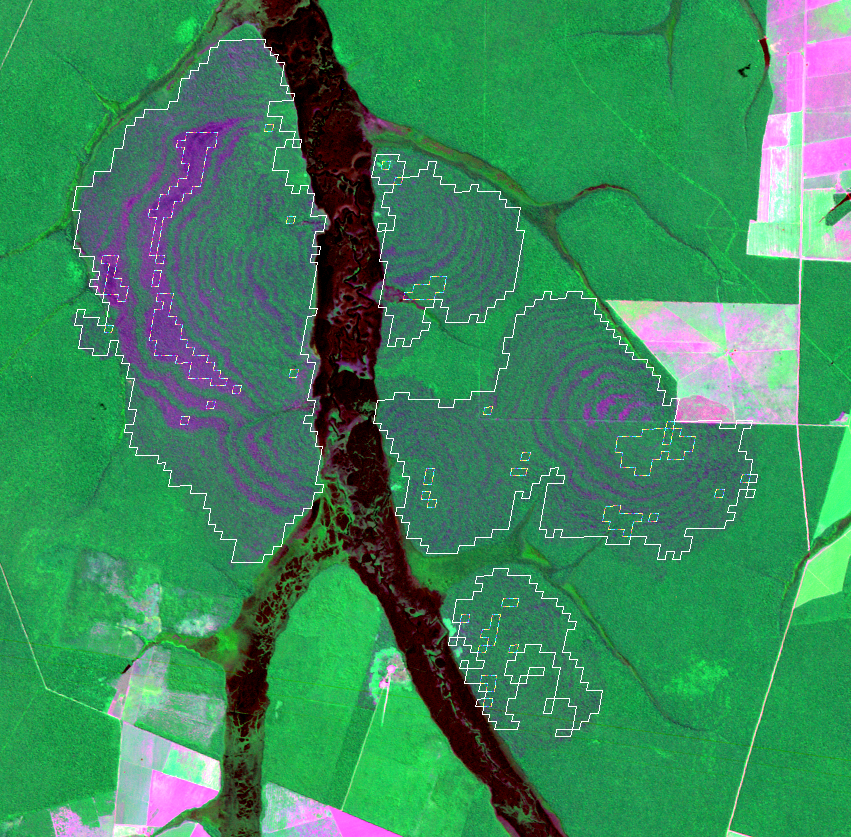 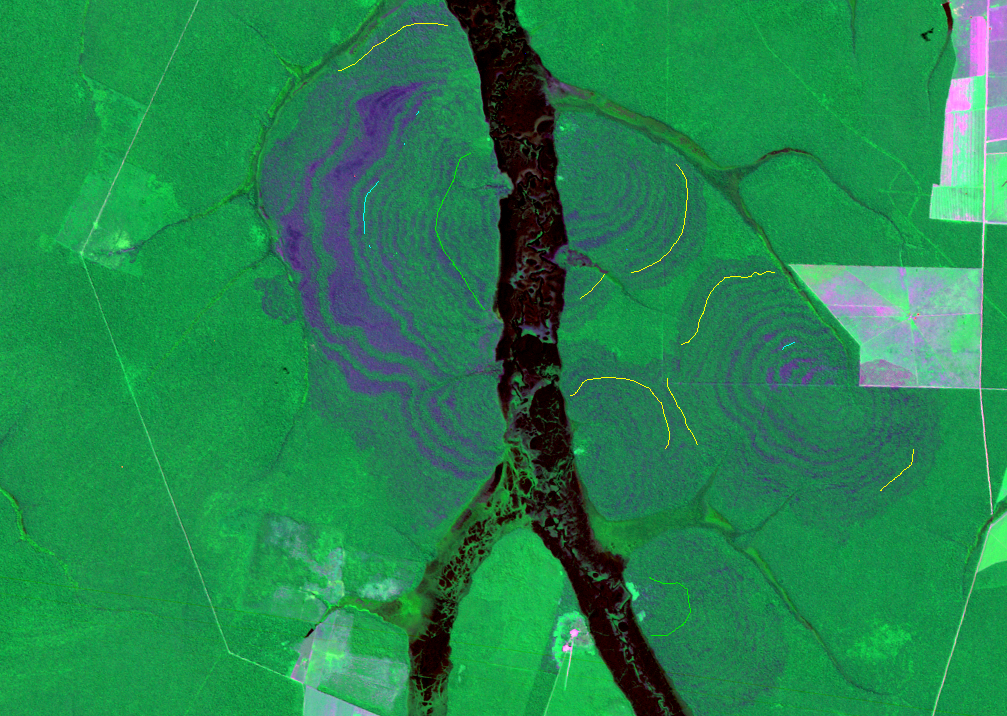 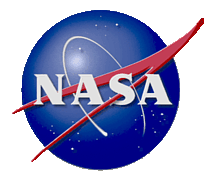 5 km
Morton et al., in prep
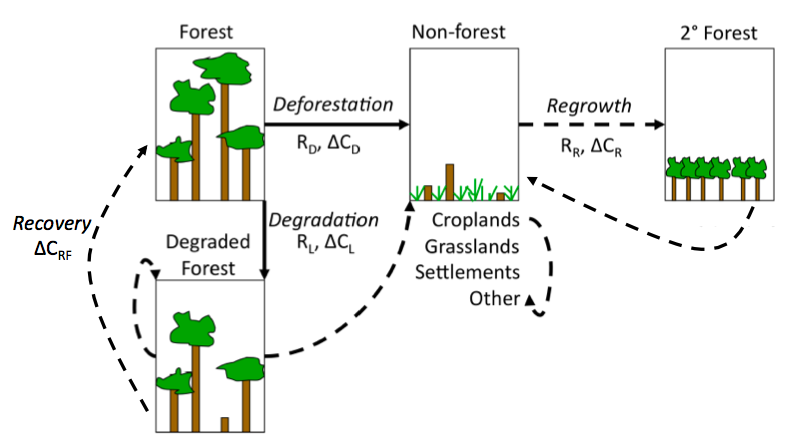 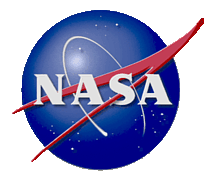 Morton et al., 2012